МЕТОДИ  ТЕХНІКО-КРИМІНАЛІСТИЧНОГО ДОСЛІДЖЕННЯ ДОКУМЕНТІВ
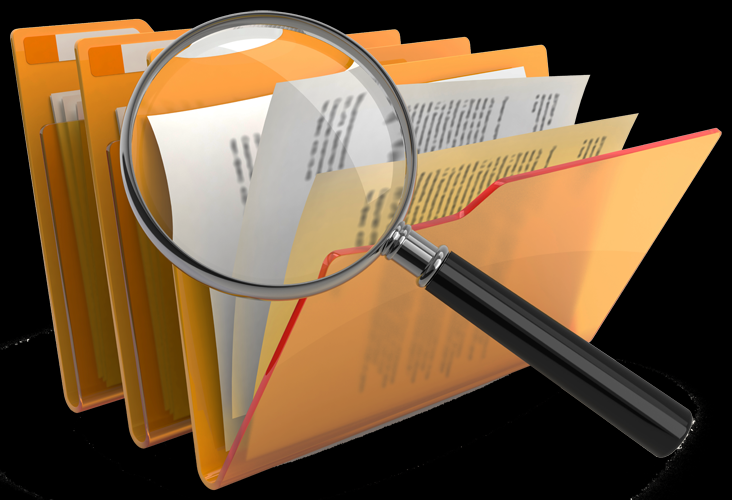 Під документом у його техніко-криміналістичному значенні розуміють  матеріальний об’єкт дослідження, що являє собою предмет (папір, картон, тканину, кіно- та фотоплівку, магнітну стрічку і т.ін.), на якому мовними знаками зафіксована інформація, призначений для її передачі у часі та просторі.Документи – це штучні (створені людиною) предмети матеріального світу, головне призначення яких -  містити інформацію та передавати її у часі та просторі. Ці якості документа забезпечуються його реквізитами та матеріалами.
Матеріали документів - умовна назва матеріалів, призначених для виготовлення документа.          До матеріалів документа відносять:-	основу документа (папір, картон, іноді інші матеріали);-	фарбувальні речовини штрихів і відтисків;-	допоміжні речовини (клей, сургуч тощо);-	коректуючі речовини (для   виправлення технічних помилок);-	речовини, що закривають окремі фрагменти документа (пляма, лінії закреслення  тощо), залишки травлячих речовин.          До реквізитів документа відносять: -	відбитки друкарських форм (друкарського шрифта, штампів, печаток тощо);-	рукописні тексти (записи у вигляді тексту, підпису, інші позначення);-	фотознімки на документах.
Судово-технічна експертиза документів - дослідження документа, яке проводиться у процесуальній формі та за дорученням органу розслідування або суду, що має за мету визначення способу його виготовлення, встановлення наявності у ньому змін та способів їх внесення, виявлення невидимих записів, а також ідентифікацію предметів і матеріалів, які використовувалися для виготовлення документу або внесення до нього змін.  
Кожна експертна галузь ґрунтується на відповідній галузі наукового знання. СТЕД ґрунтується на техніко-криміналістичному дослідженні документів (останнє є частиною криміналістичної техніки).
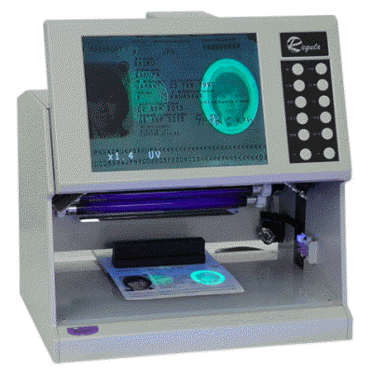 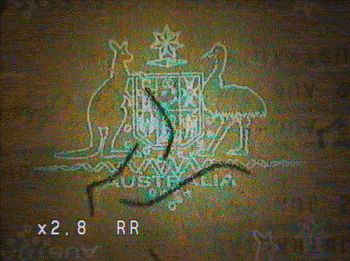 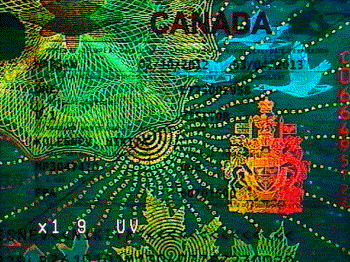 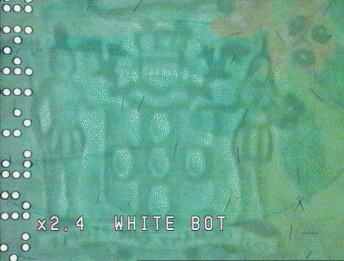 До основних (загальних) завдань ТКДД належать:
1) визначення способу виготовлення документа;
2) встановлення факту і способу зміни змісту документа;
3) відновлення погано видимих і невидимих записів;
4) відновлення первинного виду документа;
5) визначення часу виготовлення документа;
6) ідентифікація знарядь, засобів, обладнань і матеріалів, що застосовувалися для виготовлення документа, а також його виконавця.
За метою дослідження всі завдання ТКДД поділяються на ідентифікаційні, діагностичні і класифікаційні.
Ідентифікаційні завдання складають дослідження з метою ототожнення:
- конкретних технічних засобів, що використовуються для виготовлення документів або їх фрагментів (друкарських машин, касових апаратів, печаток, штампів, множильної техніки, перових і кулькових ручок, олівців тощо);
- цілого за його частинами (відновлення документа за фрагментами тощо);
- матеріалів (папір, картон, пасти для кулькових ручок, чорнила тощо), використаних для виготовлення документа.
Діагностичні завдання спрямовані на встановлення:
- способу виготовлення документа або його фрагментів, факту і способу зміни первісного змісту документа (дописка, підчистка, травлення тощо);
- первісного змісту документа (відновлення первісних записів та зображень);
- давнини виготовлення документа (абсолютної, відносної), у тому числі хронологічної послідовності нанесення штрихів, які перетинаються;         
- джерела походження документа (матеріалів, що застосовувалися) за ознаками, що характеризують умови зберігання або використання.
Класифікаційні завдання вирішують, коли важливо встановити клас, тип, марку копіювально-множильного апарату, матеріалу документа тощо.
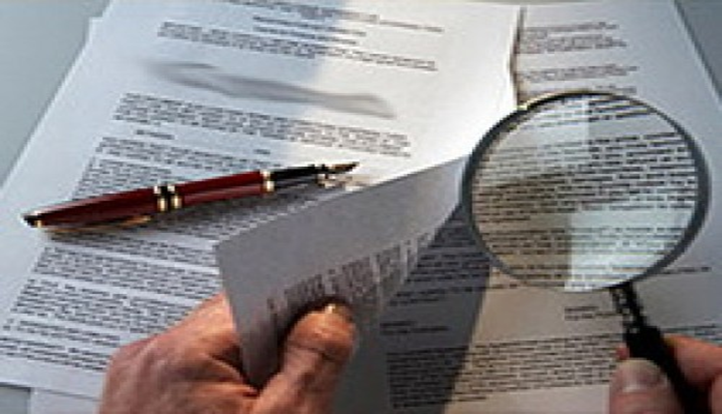 Серед об'єктів техніко-криміналістичного дослідження документів можна виділити:  документи;  пристосування для виготовлення документів (повністю чи окремих фрагментів) або для внесення змін до раніше виготовлених документів; речовини для виготовлення документів або для внесення змін до раніше виготовлених документів.
Система методів ТКДД
Спеціальні методи ТКДД поділяють на класи:


Фізичні
Фізико-хімічні
Хімічні
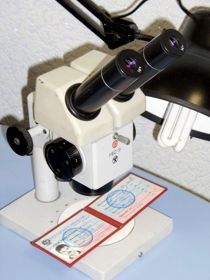 Фізичні методи техніко – криміналістичного дослідження документів
Дослідження у косо спрямованому світлі – метод збільшення видимості деталей об'єкта при висвітленні його спрямованим пучком світла з кутом падіння менше 90 .При такому освітленні, по-перше, поліпшується видимість рельєфних деталей, які не сприймаються при освітленні об'єкта при розсіяному світлі; по-друге, виявляються елементи, що мають різну здатність відбивати світлові промені. Метод застосовується для виявлення незначного рельєфу слідів тиснення, трас від пишучих приладів, ушкоджень поверхневого шару паперу тощо.
Дослідження при вертикальному освітленні – спостереження об'єкта  у світлі, що падає перпендикулярно до його площини.Дозволяє фіксувати неоднакову здатність різних матеріалів відбивати вертикальне світло.Застосовується цей метод при диференціації  матеріалів письма в штрихах, а також при відновленні тексту спалених документів.Для створення вертикального освітлення використовуються  спеціальні пристосування типу опак-ілюмінатора.
Візуальні дослідження з застосуванням світлофільтрів (візуальне кольоророзрізнення) . Ці методи застосовуються  для виявлення розбіжностей кольорів об'єктів.Використовується вибіркове поглинання, відбивання або пропускання світла хвиль різної довжини матеріалами документа.
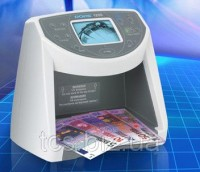 Мікроскопія оптичного діапазону – використовується при дослідженні дрібних предметів, які не можливо побачити неозброєним людським оком.Найпростішим інструментом,  є лупа, що являє собою лінзу або систему лінз, збільшуючи зображення об'єкта, розташованого у фокальній площині. Також використовуються оптичні мікроскопи, за допомогою яких можна отримати  значне збільшення.
Фізико-хімічні методи ТКДД:
Методи судово-дослідницької фотографії
2. Тонкошарова хроматографія
3. Дифузно – копіювальний метод та ін.
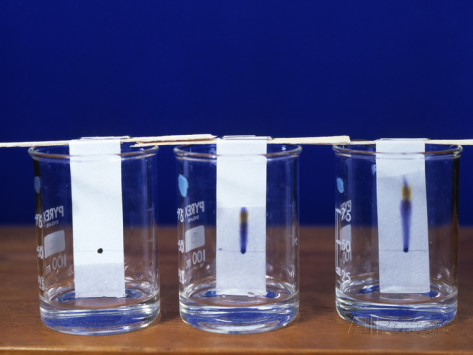 Фотографічні методи дослідження
Для дослідження документів дуже часто застосовуються методи судово-дослідницької фотографії, спрямовані на виявлення погано видимих та невидимих ознак об'єктів, на одержання фотозображень у якості порівняльного матеріалу при різних дослідженнях
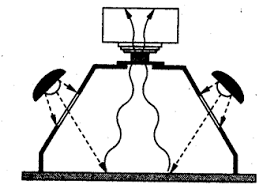 Усі методи судово-дослідницької фотографії 
можна розділити на такі види:
1)         фотозйомка зі значними збільшеннями;
2)         підсилення контрасту;
3)         фотографування у невидимих променях спектра;
4)         фотографування картини люмінесценції.
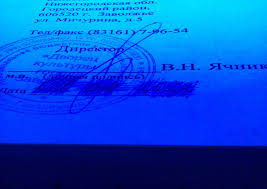 Фотозйомка зі значними збільшеннями, у свою чергу, поділяється на: макрофотографію та мікрофотографію.
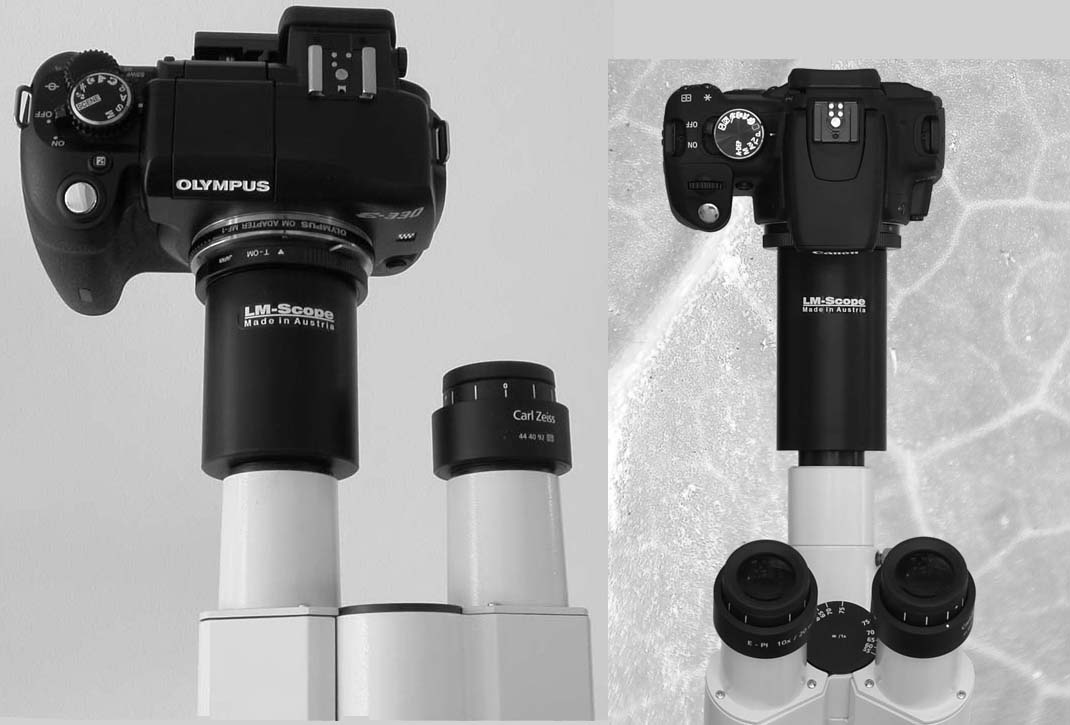 Методи фотографування у невидимих променях спектра поділяються на види:
фотографування в ІЧ-променях;
в  УФ-променях;
в рентгенівських та 
ґамма-променях.
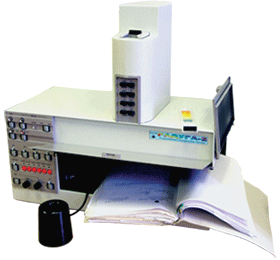 Фотографування в ІЧ-променях застосовується з метою: виявлення записів, виконаних матеріалами письма, що поглинають ІЧ-промені (графітні олівці, чорна туш, копіювальний папір, стрічка друкарських машин, друкарська фарба); встановлення записів, утворених слідами тиснення, підчищених і дописаних записів; диференціації матеріалів документів.
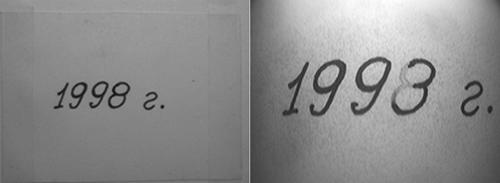 Для виділення ІЧ-променів можуть застосовуватися світлофільтри типу «КС-18» (680 - 2800 нм), «КС-19» (700 - 2800 нм), «ИКС-1» (800 - 2800 нм), «ИКС-2» (840 - 2800 нм), «ИКС-3» (1000 - 2800 нм) з каталогу кольорового скла.
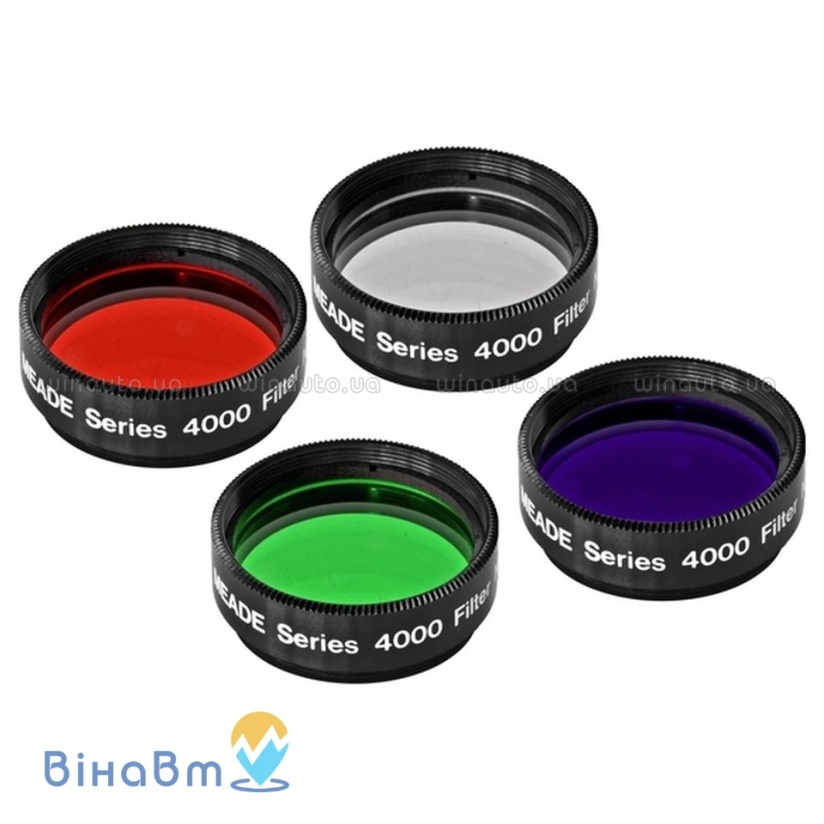 Люмінесценцію прийнято називати «холодним світінням», однак точне її визначення складніше, воно ґрунтується на загальних законах так званого "теплового випромінювання тіл”.
      Широке застосування у ТКДД знайшли видима люмінесценція, збуджена УФ- і видимими променями, та ІЧ-люмінесценція.
Методи зйомки картини люмінесценції
Видима люмінесценція, збуджена УФ-променями, застосовується при: дослідженні різних матеріалів документів; локалізації ділянок об'єктів, на які впливали хімічними реагентами; виявленні записів; вивченні визначених властивостей досліджуваних об'єктів.
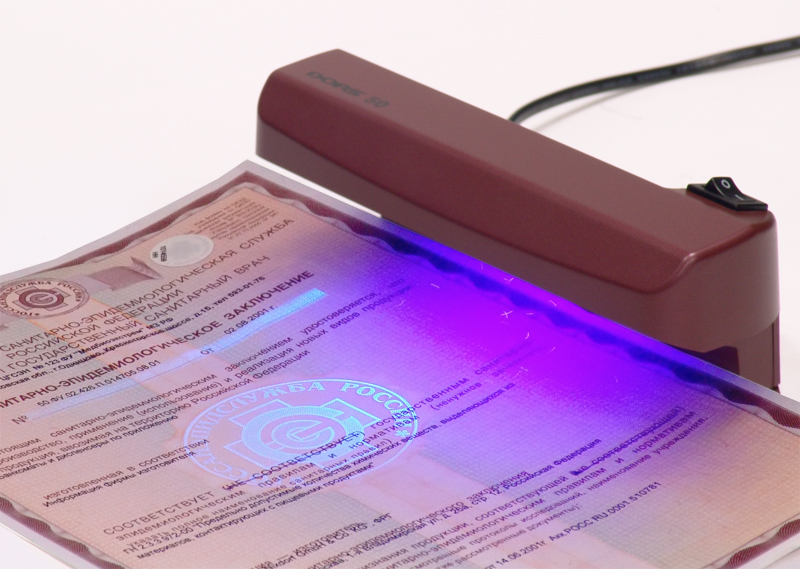 Дифузно-копіювальний метод
За допомогою цього методу можуть бути виявлені невидимі та слабовидимі записи, виконані водорозчинними органічними барвниками, що знебарвлюються під дією лужного розчину гідросульфіту натрію, і залиті нерозчинними у воді речовинами (наприклад, чорною тушшю, пастою для кулькових ручок, друкарською фарбою), а також речовинами, що не знебарвлюються у зазначеному розчині гідросульфіту натрію.
Хроматографичні методи дослідження
Хроматографічні методи дослідження ґрунтуються на вибірковій сорбувальності речовин при їх проходженні крізь шар сорбенту. 
        У ТКДД знайшли застосування, головним чином, тонкошарова хроматографія (ТШХ), а також паперова хроматографія та електрофорез на папері.
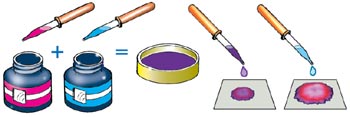 Тонкошарова хроматографія (ТШХ) -метод, що за чутливістю, можливостями виконання ідентифікаційних досліджень у даний час перевершує всі способи аналітичної хімії, які можуть бути застосовані для аналізу малих кількостей складних сумішей.
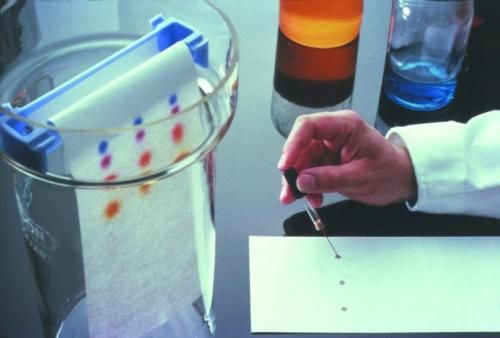 Хімічні методи

Методи екстракції використовуються для виділення компонентів із суміші шляхом розчинення їх у спеціально підібраних розчинниках. 
Ha їхньому застосуванні ґрунтується більшість прийомів підготовки проби для аналізу складу матеріалів документів методами спектрофотометрії, хроматографії, краплинного аналізу і т.ін.: виділення барвників із матеріалів письма шляхом екстракції спеціально підібраними органічними розчинниками і водою; виділення непофа-рбованих компонентів матеріалів письма (загусників, розчинників, антисептиків і т.ін.) органічними розчинниками і водою; виділення органічних компонентів паперу (барвників, відбілювачів та ін.) органічними розчинниками і водою; вилучення водою з паперу залишків травлячих речовин тощо.
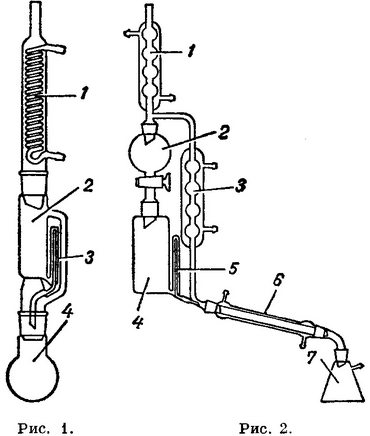 Методи виділення та концентрування осадом ґрунтуються на виділенні зі складної суміші потрібних компонентів у вигляді поєднання, що погано розчиняється. У ТКДД вказані методи можна застосовувати для виділення розчинних у воді барвників шляхом створення їх поєднань з органічними кислотами та основами у вигляді нерозчинних солей
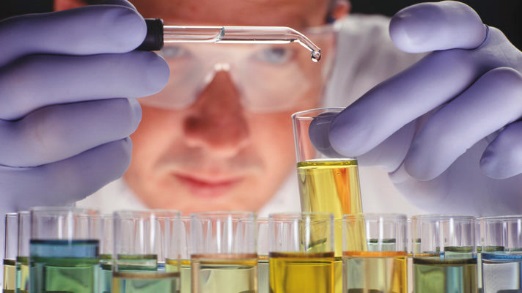 Дистиляційні методи застосовуються для поділу і концент-рування компонентів суміші. Вони ґрунтуються на розбіжностях точок кипіння і випаровування окремих компонентів, виділення їх у вигляді летючих з'єднань та здатності останніх утворювиати азеотропні суміші
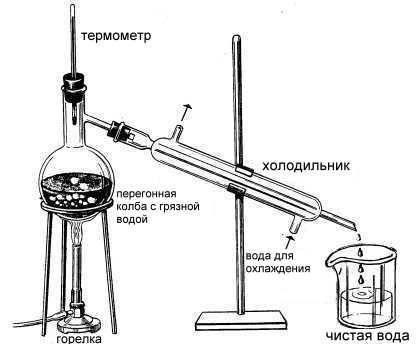 Сучасна техніка для вирішення завдань техніко-криміналістичного дослідження документів.Стереоскопічні мікроскопи з досконалими освітлювачами (кільцевими сегментованими, оптико-волоконними тощо) дозволяють чітко зі значним збільшенням вивчати окремі ділянки документів під різним кутом та у променях різних зон спектру
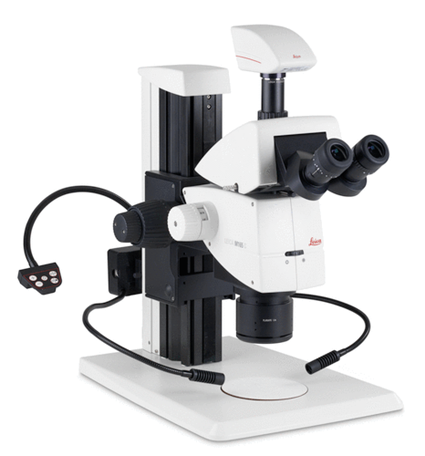 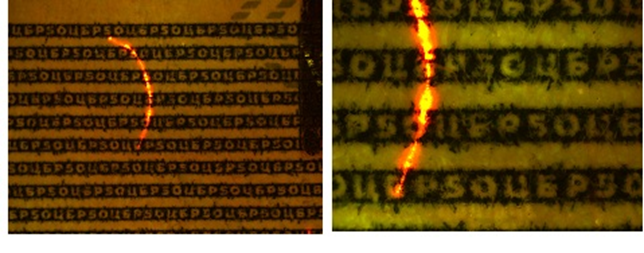 Серед сучасних прилад в для дослiдження документiв з  спецiальними засобами захисту можна вiдзначити: візуалізатор захисних голограм DORS; унiверсальний вiдео-детектор DORS 1700; відео-детектор спектр МТ/ц та спектр-видео 7 ML, прилад для iнфра-червоного контролю DoCash superDVM  тощо
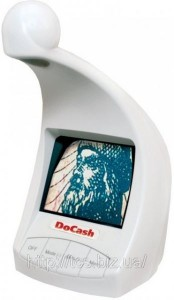 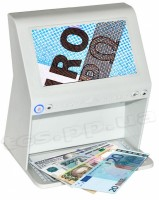